HAN Centrum voor Valorisatie en Ondernemerschap






Datum: 4 oktober 2016
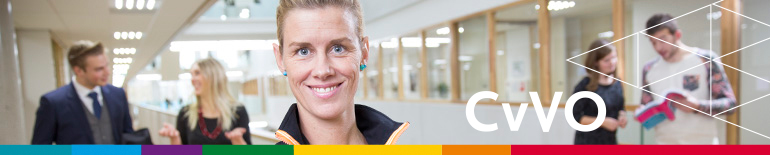 www.han.nl/cvvo
HAN – Lerarenopleiding Economie
Rianne Hogendoorn
Marijke Zuidhof

HAN- CvVO
Julika Verhoeven
Mathilde van Wijk
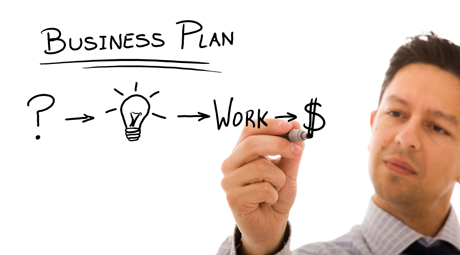 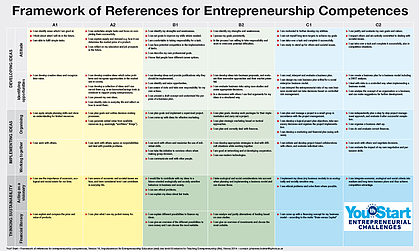 Framework of References Entrepeneurship Competences
developing ideas


implementing ideas


thinking sustainability
Attitude
identifying opportunities

organising
working together

acting as a visionary
financial literacy
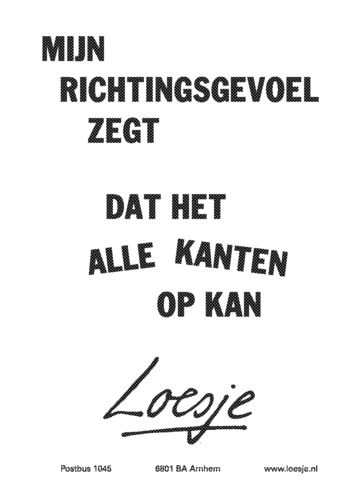 HAN CvVO
Op één plek binnen de HAN kennis en
ervaring in: 
ondernemen in onderwijs
bouwen van allianties
verzilveren van subsidiekansen
www.han.nl/cvvo
Visie
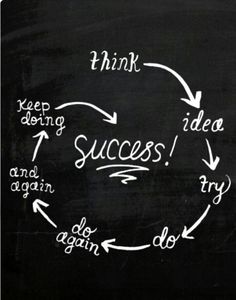 ervaren 
& 
begeleiden
Inzicht – uitzicht
Training: Persoonlijk ondernemerschap
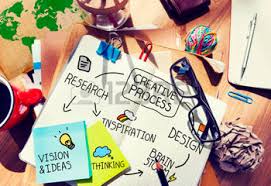 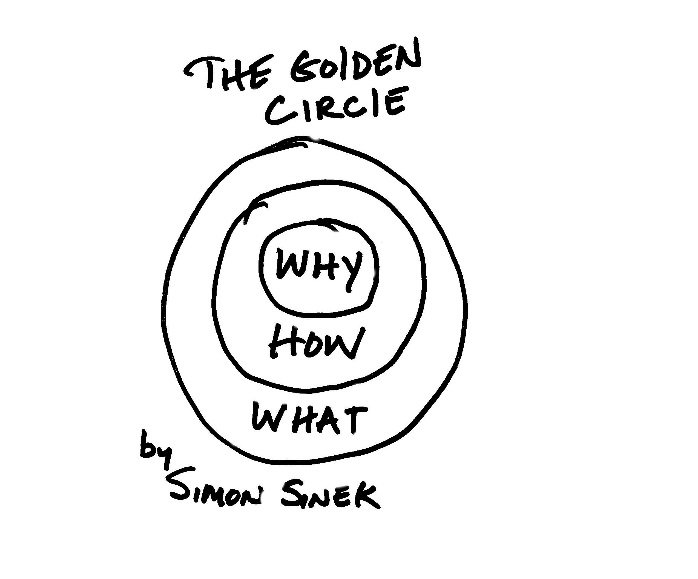 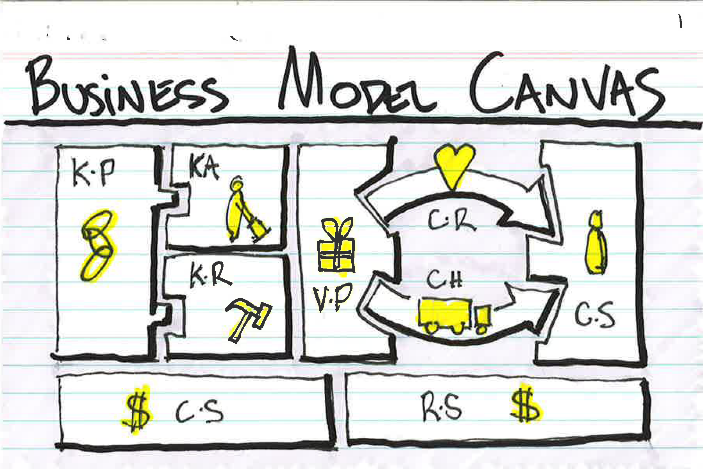 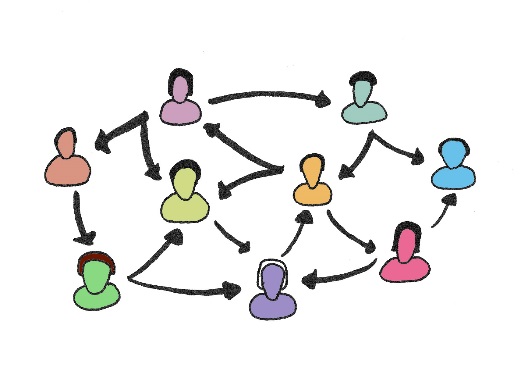 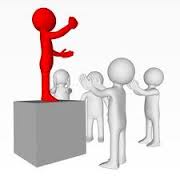 Opzet lessenserie EC-ILS
ondernemerstest
6 lessen à 2 lesuren
tijdsbestek 10 weken
wekelijkse Challenge 

Toetsing:
Pitch 
Ondernemend plan
Lessenserie Ondernemen
vooraf	: Ondernemerstest

les 1	: (inzicht in eigen) Ondernemende houding
les 2	: Creativiteit
les 3	: Verdienmodellen
les 4	: Ondernemingsplan (BMC)
les 5	: Netwerken
les 6	: Pitchtraining
les 7	: Afronden (met pitch)
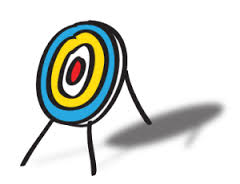 Vooraf: Ondernemerstest
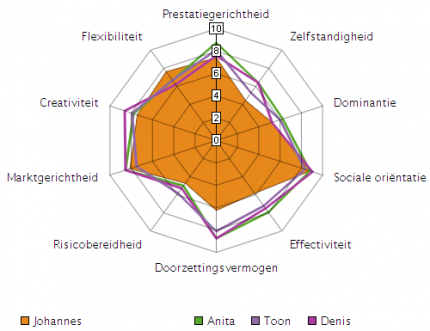 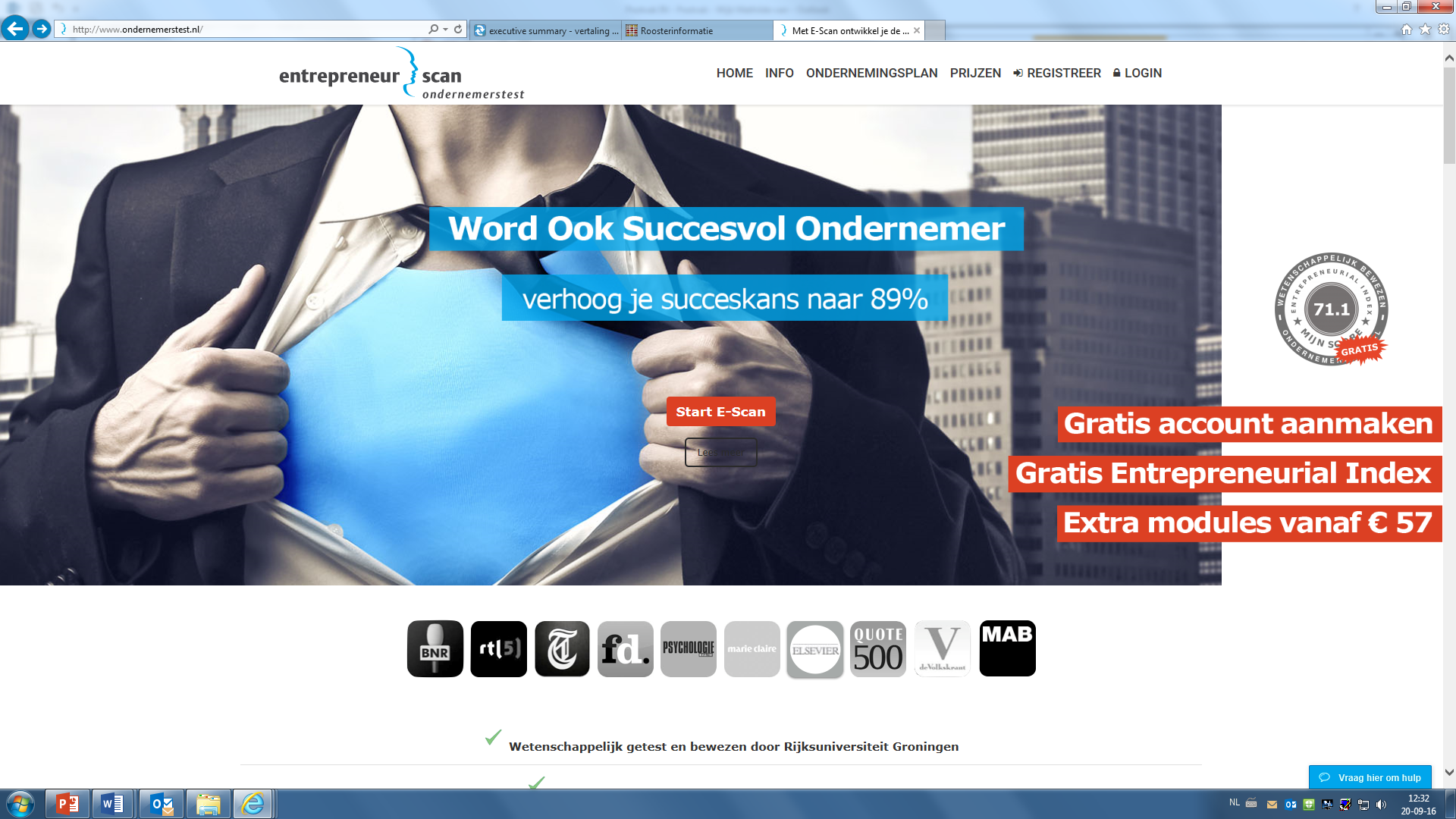 Les 1: Ondernemende houding
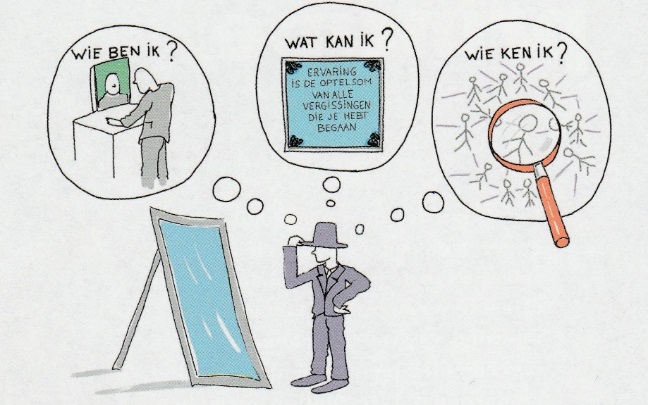 inzicht in eigen ondernemendheid + talenten
kansen zien, kansen pakken en waarde creëren
Challenge 1: 
Zoek ontwikkeling / issue / probleem / uitdaging in jouw stageschool die past bij je interesse, talent en netwerk.
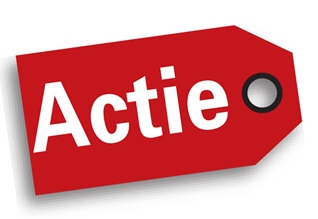 Jullie challenge nu: 

Welk uitdaging / kans zie je bij jou op school?
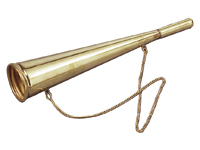 Kansen genoemd door studenten (SEM 1)
Hoe  kunnen we rust creëren in ons schoolgebouw wat overbevolkt is?

Hoe kan ik de praktijk van kappers en schoonheidsspecialistes in de rekenlessen betrekken?

Hoe activeer ik mijn leerlingen door inzet van nieuwe ICT-toepassingen?
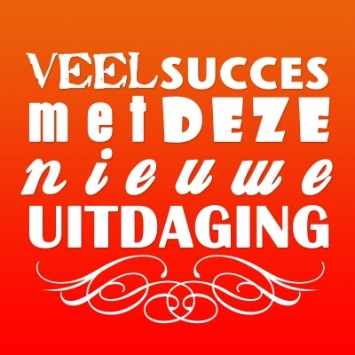 Les 2: Creativiteit (design thinking)
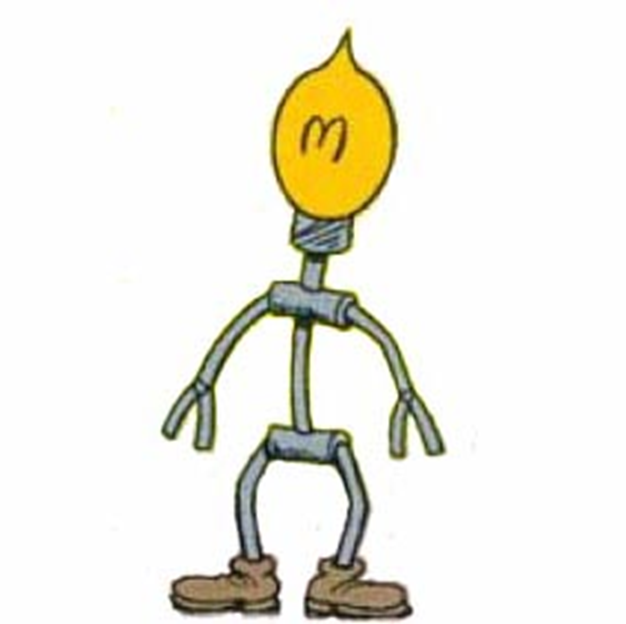 Brainstormtechnieken
Out of the box- denken
Geleerde toepassen op je idee
Challenge 2: 
Kom tot een passende oplossing voor je uitdaging!
Les 3: Verdienmodellen
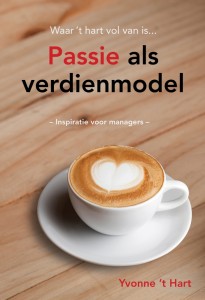 # (nieuwe) verdienmodellen
Oude en nieuwe economie
Waarom past bepaald verdienmodel  bij bepaalde business?
Challenge 3: 
Kies het verdienmodel dat het beste past bij jouw idee en werk dit uit.
Les 4: Ondernemingsplan
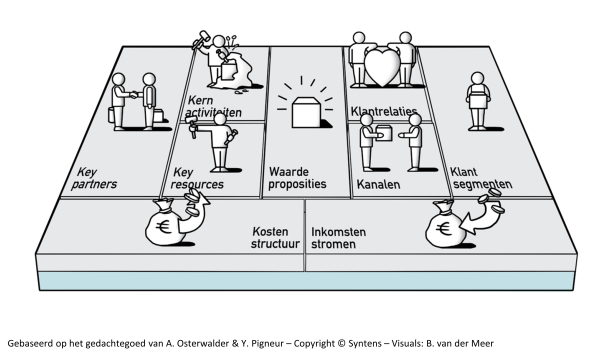 Challenge 4: 
Onderzoek je business/projectidee en werk dit uit in een Business Model Canvas.
Les 5: Netwerken
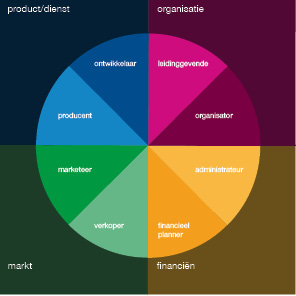 Belang van netwerken
Jouw netwerkkaart
De Wereld van de Ondernemer
Challenge 5: 
Zoek binnen je netwerk 3 maatjes die met jou 
jouw idee uitdragen.
Les 6: Reflectie & Pitchtraining
Leren pitchen
Beoordelen van een pitch
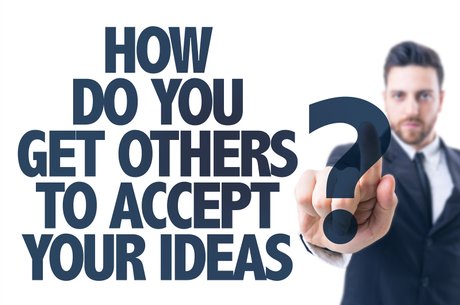 Challenge 6: 
Bereid voor de volgende x – op geheel eigen wijze – je pitch voor.
Les 7: Pitchen je eigen plan!
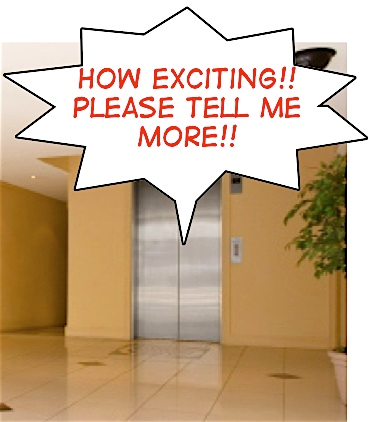 Publiek verrassend overtuigen van jouw plan

Beoordelen op inhoud en presentatie